Kulturno-povijesni spomenici zavičaja
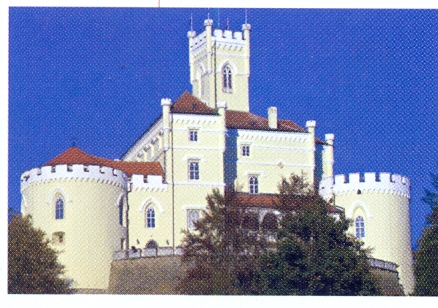 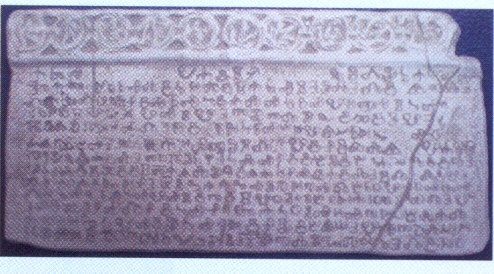 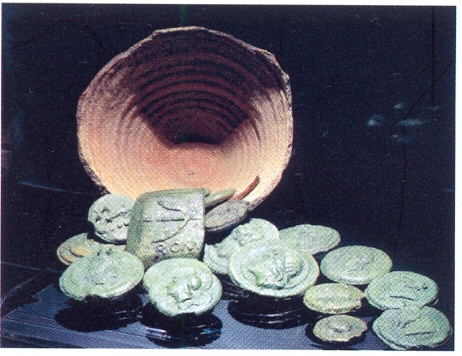 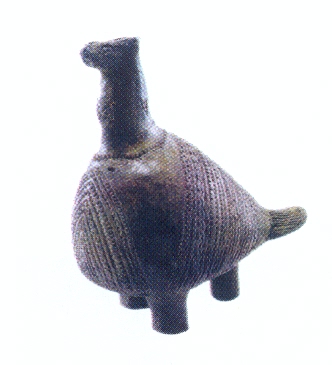 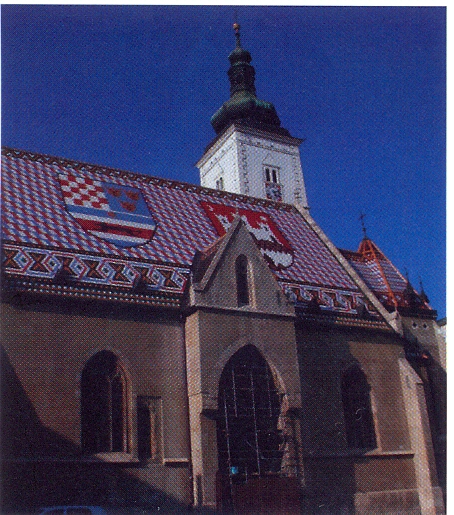 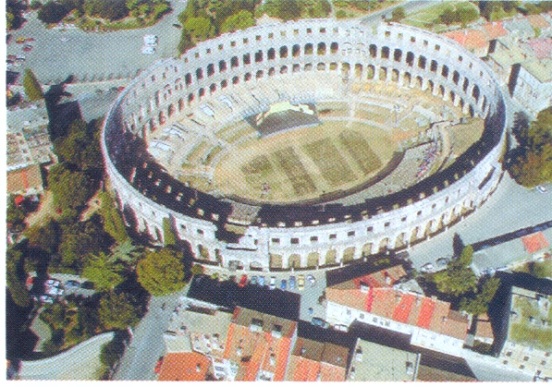 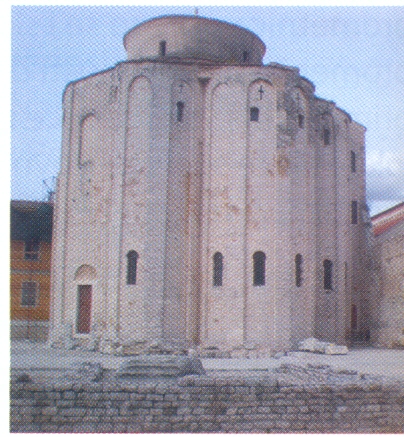 Vesna Bego, OŠ Dragutina Domjanića, Sveti Ivan Zelina
Stari predmeti i građevine koji su nastali u prošlosti nazivamo

                  kulturno-povijesni spomenici.
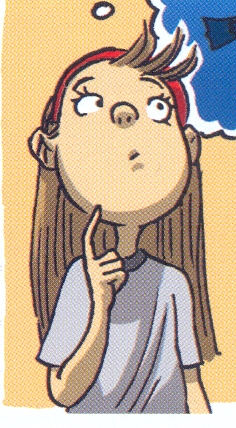 Koji predmet nije kulturno-povijesni spomenik:
a)  prabakin šivaći stroj
b)  stari novac
c)  tatin automobil
d) pradjedov bicikl
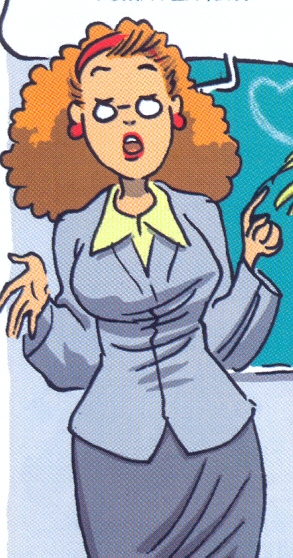 Zadane pojmove spoji crtom.
muzej
                                      
arhiv
   
knjižnica
stari predmeti
stare knjige
stari dokumenti
Kulturno-povijesne spomenike naslijedili smo do svojih

                                        predaka.
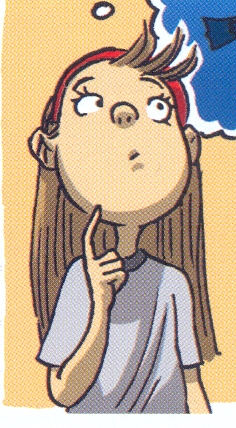 U arhivu se čuvaju stari predmeti.

DA          NE
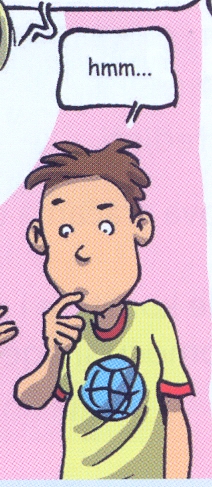 Kulturno-povijesne spomenike trebamo čuvati za svoje

                                        potomke.
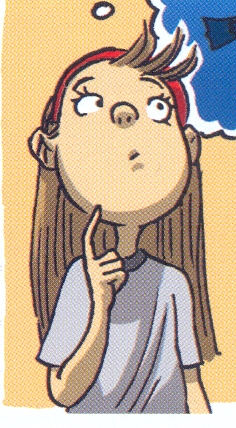 U muzeju se čuvaju stare građevine.

DA          NE
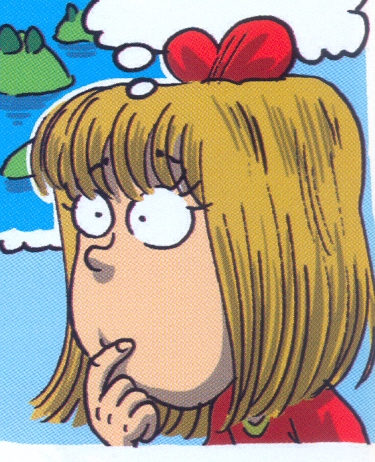 Odgonetni ustanovu u kojoj se to čuva.
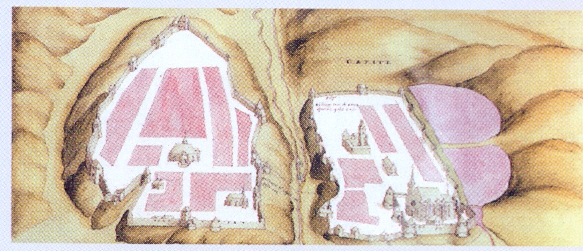 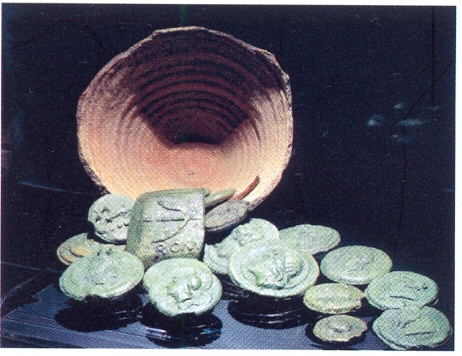 arhiv
muzej
fotografija starog dokumenta
arhiv
fotografija stare knjige
knjižnica
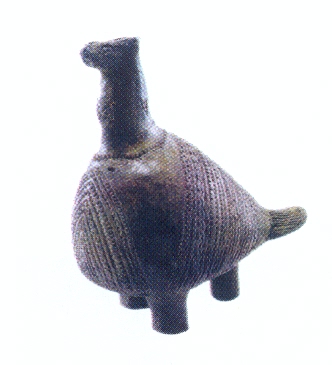 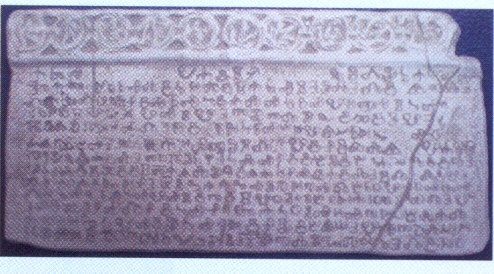 muzej
muzej
Želim znati više!
Kada je Međunarodni dan muzeja? 

                      18. 5.
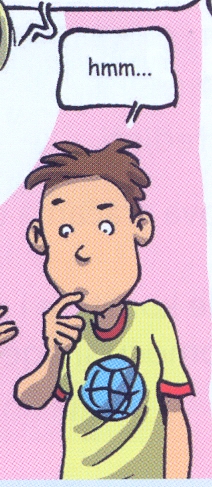 Bravo !